WHO AM I
Christopher Maravilla, 25 Years Old

Senior Associate at Ernst & Young

I love to play Tennis, Chess, and Drink Coffee!

From a Family of 8 siblings (Unbelievable I know)

Motivated Always to have the best Mindset
The Young Puppy on the Block
…Crazy Family…
GROWN-UPS!
…Still Crazy Family…
Role Model
Growing Up
Grew up without many possessions
Shared Everything!
3 Bed Room House for 8 kids and two parents felt like
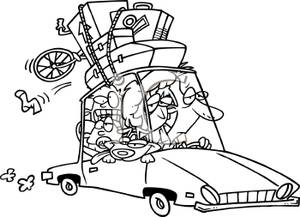 High School
1st HIGH SCHOOL
2nd HIGH SCHOOL
Newbury Park Adventist Academy
Soccer Captain
Flag Football
Choir (Base!)
The Cool Kid
Littlerock High School
Soccer Captain
Tennis Team
AP History & Geometry
The Cool Kid
Importance of Involvement
Challenges  Growing Up
Worked to pay for my education
Worked to help support my family
Difficult to make  good friends
Not enough time for sleep
Not being able to do what everyone else was doing
Best High School Memories
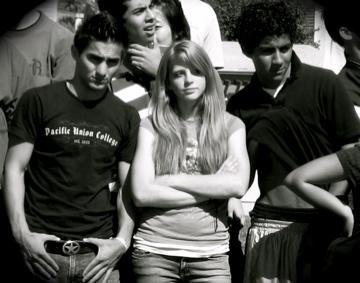 MY JOURNEY
COLLEGE!- Good Bye Cali!
Walla Walla University (or Western Wedding University)
Located in Washington State
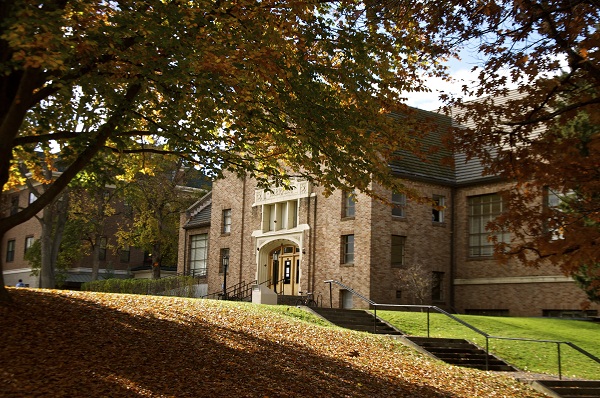 College Life
Worked full-time for 4 years to pay for education

JOBS WORKED
Janitor
Student Desk Worker (Grave Yard Shifts)
Grounds Supervisor
Resident Assistant
Student Body Advertising Manager
Student Body Controller
College Memories
Volunteer Work
Business Club President
Senior Class Vice President
Tax Competition at Washington State University

Involvement
Soccer Team member
Freshman Mentor
Dorm Event Planner
Whitman Tennis Team
Best College Memories
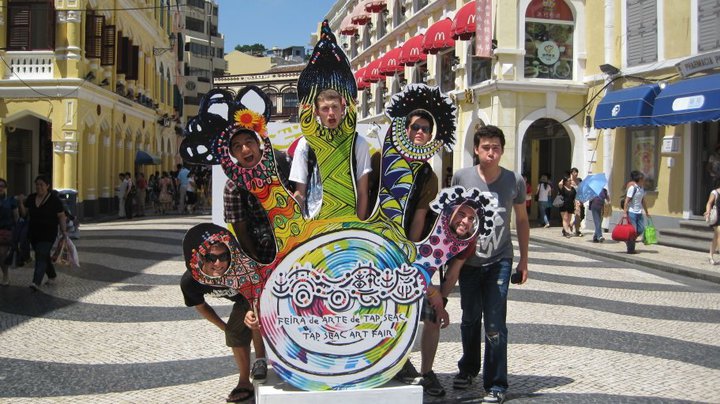 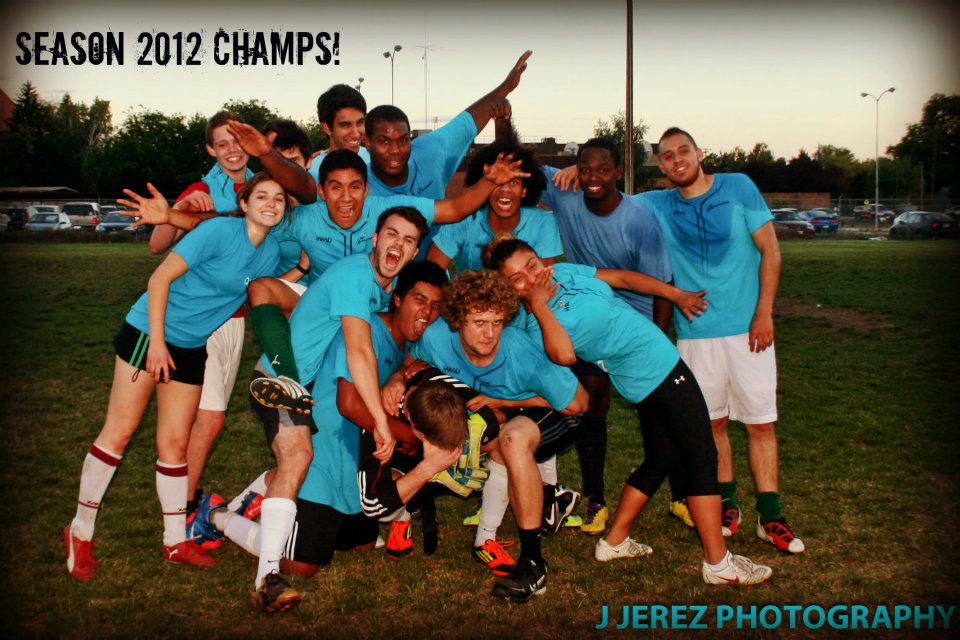 Career
Graduated with a BBA in  Accounting
First real job was as an auditor for a healthcare system called Adventist Health in Sacramento California
Traveled to Hawaii, Oregon, Washington State
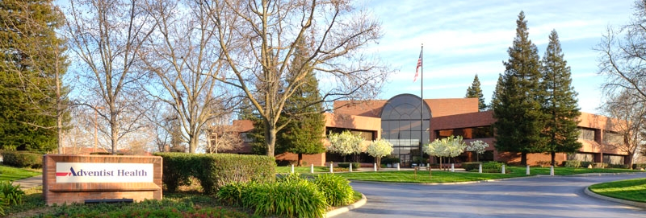 Career Advancement
????!
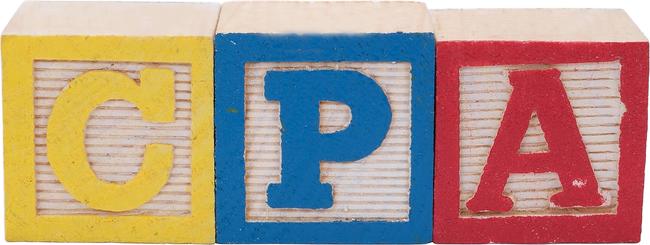 Senior Associate at EY
Senior Auditor at Adventist Health
Staff Auditor at Adventist Health
Student Body Controller/Marketing Manager
Dorm Resident Assistant
Grounds Worker/Manager
Janitor
Entrepreneur of the Year Volunteer
Work with hundreds of different people in our service line with many different clients    (Smart & Final, Cedar’s Sinai, Hospitals) 
Mentoring future professionals
Recruiting top Talent
Elements of Success Program
USC, UCLA Recruiting Events
Challenges
Dealing with different personalities
Work-Life Balance
Not Enough time in a day
Too many opportunities to choose from!
Additional Involvement
Mentor for Network for Teaching Entrepreneurialship
Coaching students to structure their business ideas into a reality.
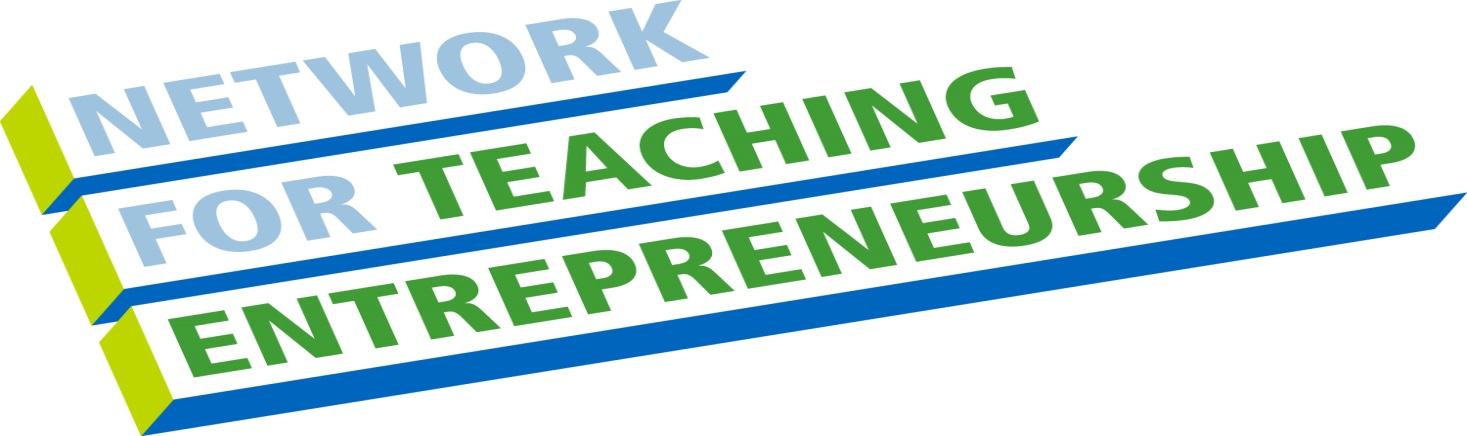 FUTURE PLANS & GOALS
Go to coding school in June 2016.
Start a coding school for elementary and high school students
Consult for hospitals & healthcare clients
Open my own coffee shop
Start my own companies
Consulting Group
Education/School Mentorship Program
Create Websites/Apps!
WORDS TO LIVE BY
Be Restless for Success
Mindset is what sets the pace for Success 
You miss 100% of the shots you never take
Be the change you want to see in the World
ACADEMIC EXERCISE
We will now spend several minutes discussing the day’s academic module and how it is relevant in the “real world”
QUESTIONS & ANSWERS